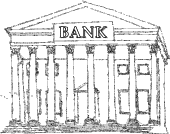 BANK ON IT Money Smart Course
Indiana Department of Financial Institutions
Types of Financial Institutions
  Banks
   Credit Unions
   Thrifts
Keep Your Money in the Bank
Safety — Money is safe from theft,  loss, and fires 
 Convenience — You can get money       quickly and easily.
 Cost — cheaper than using other businesses to cash your check. 
 Security — Deposits insured.

 Financial Future — Help you save.
Three Major Types of Financial Institutions
Bank  A financial institution run under federal and state laws and regulations.
Credit Union  A nonprofit financial  institution owned by people who have something in common.  You have to become a member.
Thrift  A savings bank or savings and loan association that is similar to a bank. They have a majority of their assets in housing-related loans.
Account Verification
Before opening an account, most banks will review your history of using checking accounts through companies such as TeleCheck or ChexSystems.  Some banks will run a full credit report to determine the level of risk. 
   Account information is collected from financial institutions.
Account Verification
If you have a history of bouncing checks or misusing your accounts, financial institutions may not open an account for you.The bank will need your picture identification, usually a drivers license and your Social Security number to verify the information.
Deposit
After the bank determines if you are eligible to open an account, you deposit money into your new account. 

   A deposit is money you add to your account using a deposit slip.
Deposit
You may not have immediate use of the funds. 

   Depending on what you deposit – cash, a payroll check or a check drawn on an out-of-state bank, you can ask the bank when you can use the money you deposited.
Balance
Balance is the amount of money you have in your bank account.
Withdrawal
Withdrawal is the process of taking money from your bank account using:  Checks  Withdrawal slips  ATMs
Deposit Accounts
Checking AccountAn account that lets you 
   write checks to pay bills 
   or buy goods. 
Savings AccountAn account that always earns interest.
ATM
An ATM is a machine you can use 24 hours a day to: 
 
  Deposit 
  Withdrawal
  Transfer Money
PIN
Use of an ATM requires a card issued by the bank and a personal identification number or PIN.  A PIN is a special password or set of numbers to use y our ATM card.  The PIN is used for security purposes, so no one else can access your account.
ATM Services
You can use the ATM for many services, but there might be a fee involved.  Most people use the ATM to get cash from their account.  If you use another bank’s ATM, you can be charged an additional fee.  Generally, you can only make deposits at your bank’s ATM.
DEBIT CARD
A debit card is a plastic card that: 
 
      Is used to pay for goods or       services
 
     Has a MasterCard or Visa      logo
DEBIT CARD
A debit card is a plastic card sometimes called a ‘Check Card’.  To debit card has a MasterCard or Visa logo and a magnetic strip on the back that allows you to pay for goods and services at stores and other businesses that accept MasterCard or Visa credit cards.
DIRECT DEPOSIT
Direct deposit is one way of getting your paycheck or benefits check electronically.
Direct Deposit
With direct deposit, your paychecks or benefits checks are electronically transferred and directly deposited into your account.  The amount of money is immediately available.  Some banks will not charge the monthly fees if direct deposit is used.
TELEPHONE BANKING
  Check account balances
  Transfer money between accounts
  Obtain account history, such as most   recent deposits or withdrawals
  Stop payment on a check
  Obtain information on branch hours or   other information, and
  Report a lost, stolen, or damaged card.